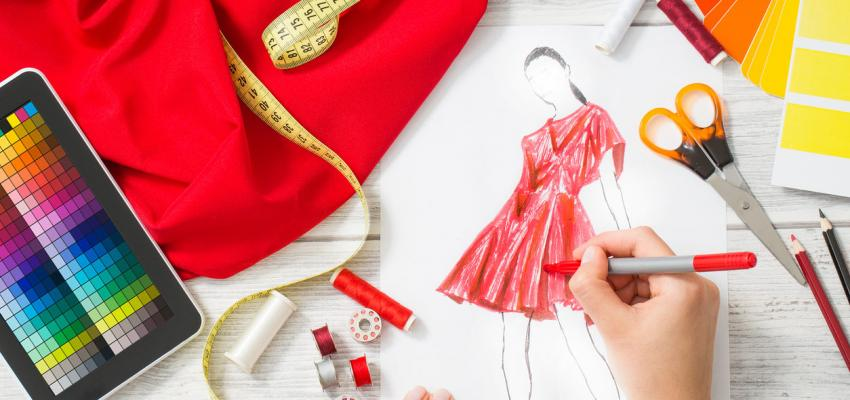 Styliste
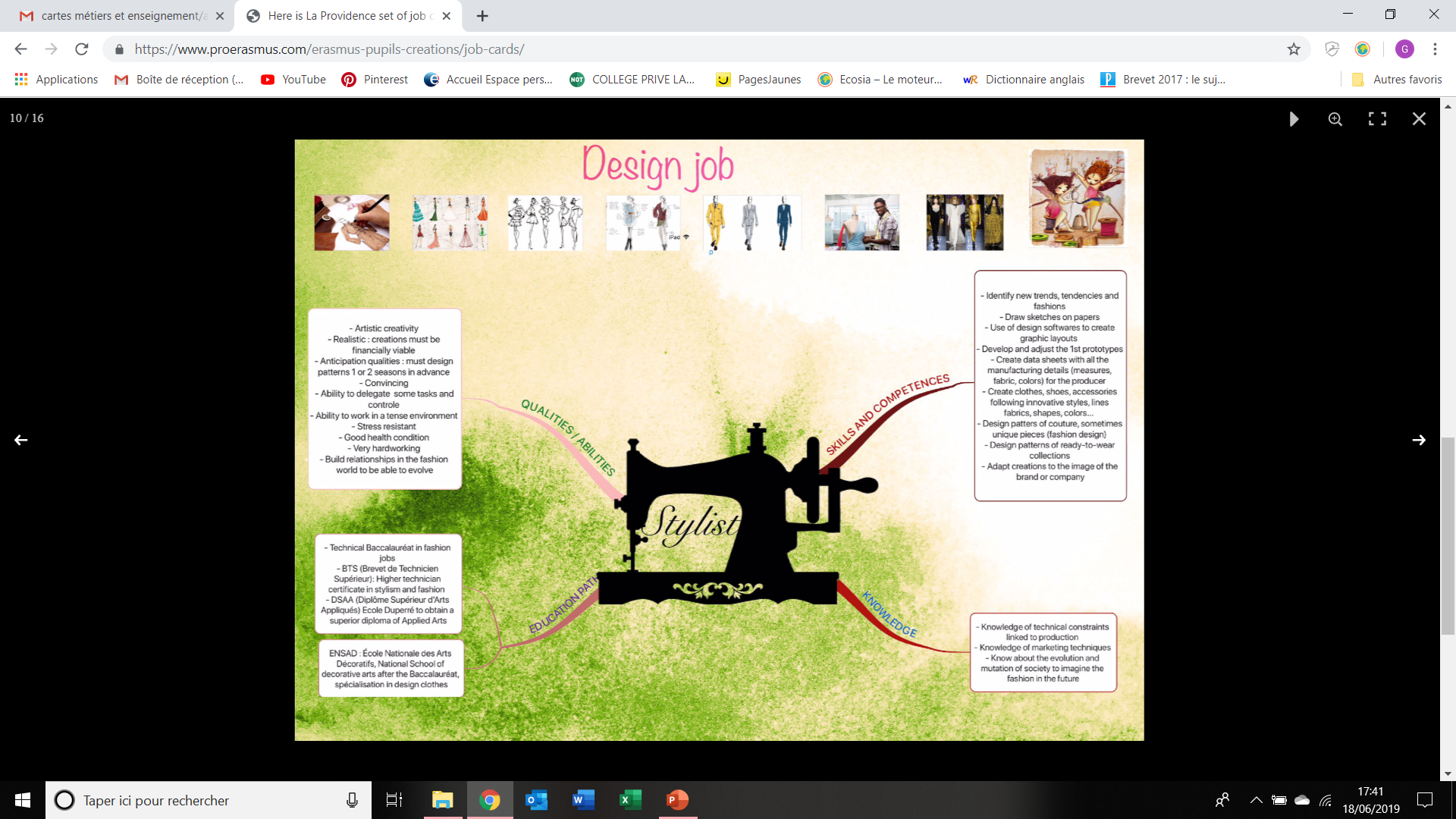 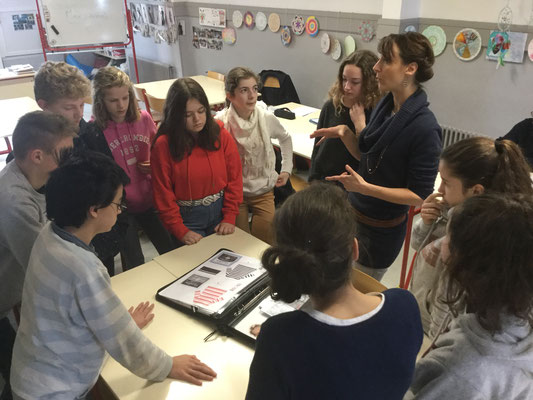 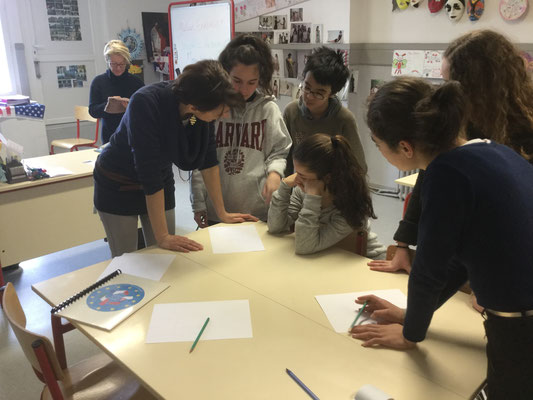 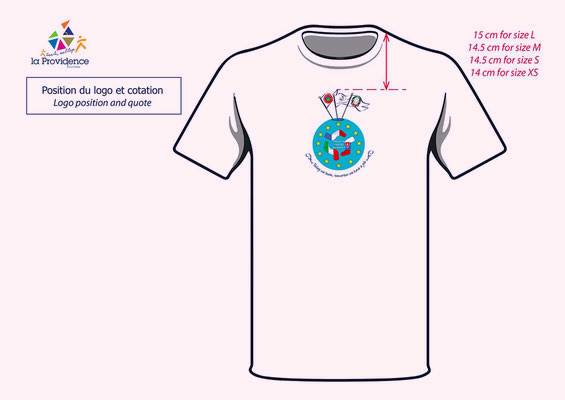 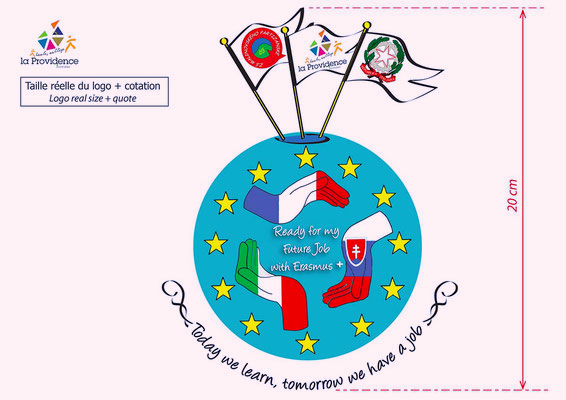 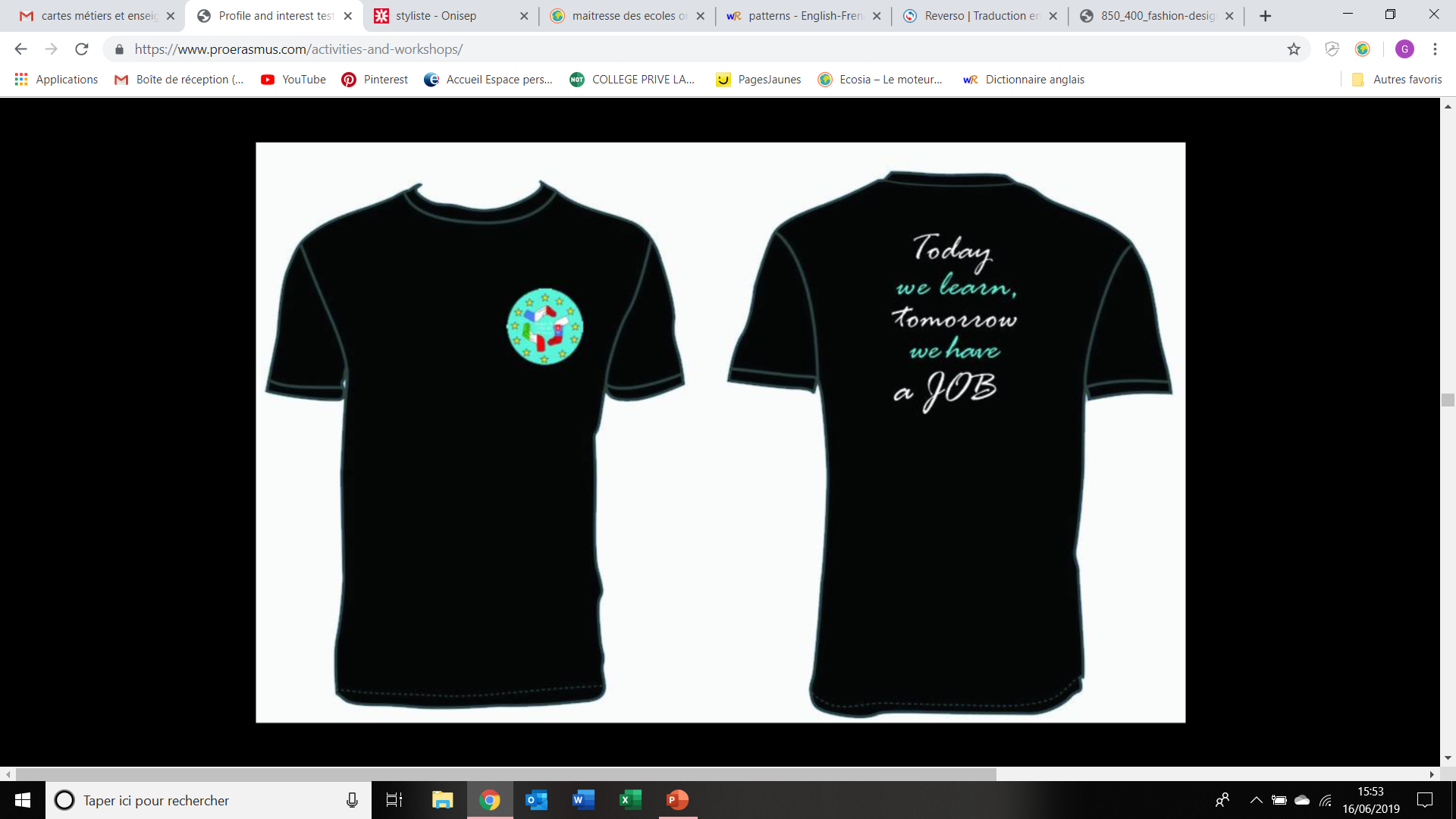